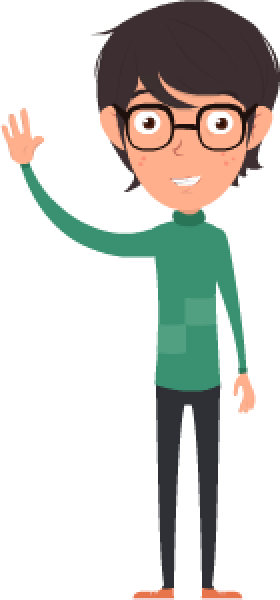 Comprendre 
le réseau informatique
Regarder en vidéo le diaporama :

 https://youtu.be/pAKSedSfpno
Répondre aux questions sur une feuille simple
ICI
Pierre et ses parents déménagent
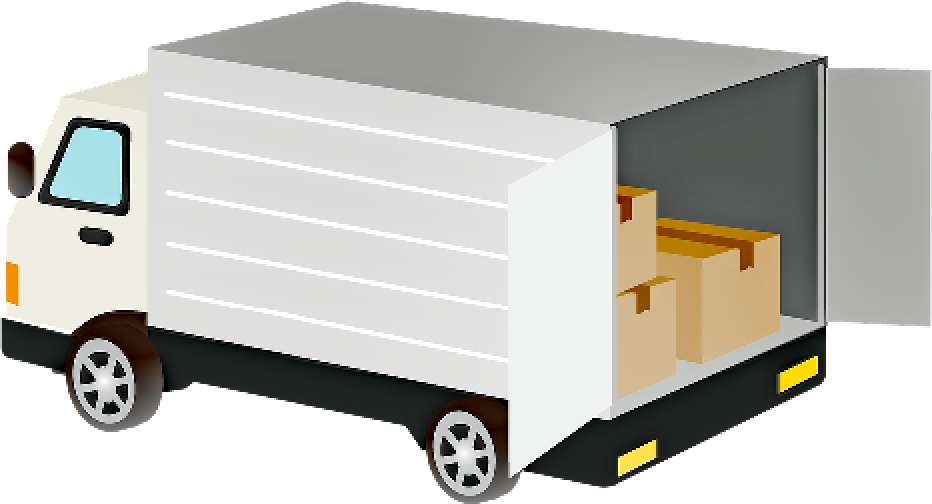 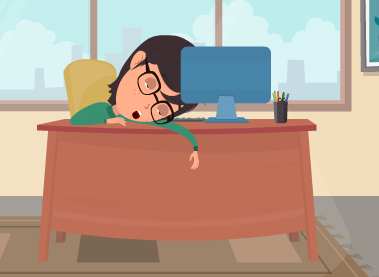 2 semaines :
seul à la maison !
Pierre s’ennuie
Jouer en ligne
Regarder ses séries
Suivre des tutos
D’habitude 
Il a tant d’occupations
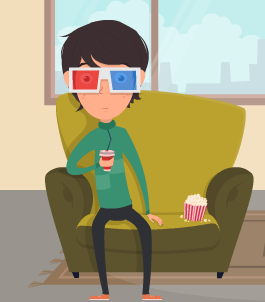 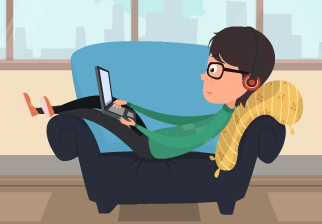 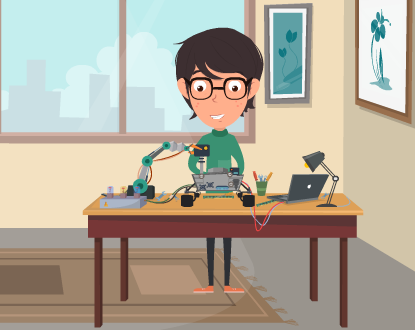 Mais INTERNET
Ne fonctionne pas ! ! !

Pierre attend la box avec impatience
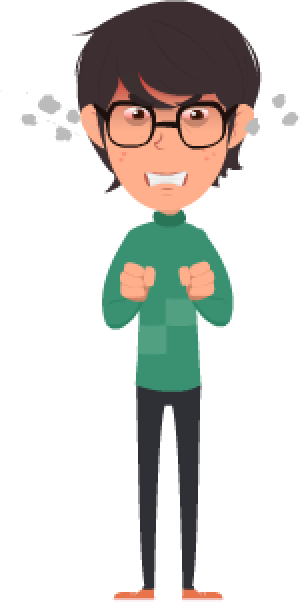 Mais c’est Fini !!!
La box est enfin arrivée
Et pas question 
d’attendre les parents
1 heure a tout essayer

La box a un problème, elle fonctionne pas
Pierre trouve une notice dans la boite

Il décide de la lire
Pierre connait certain mot
Mais n’est pas sur de comprendre leur sens
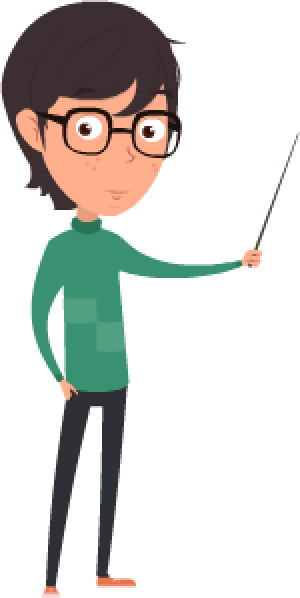 Et TOI ?
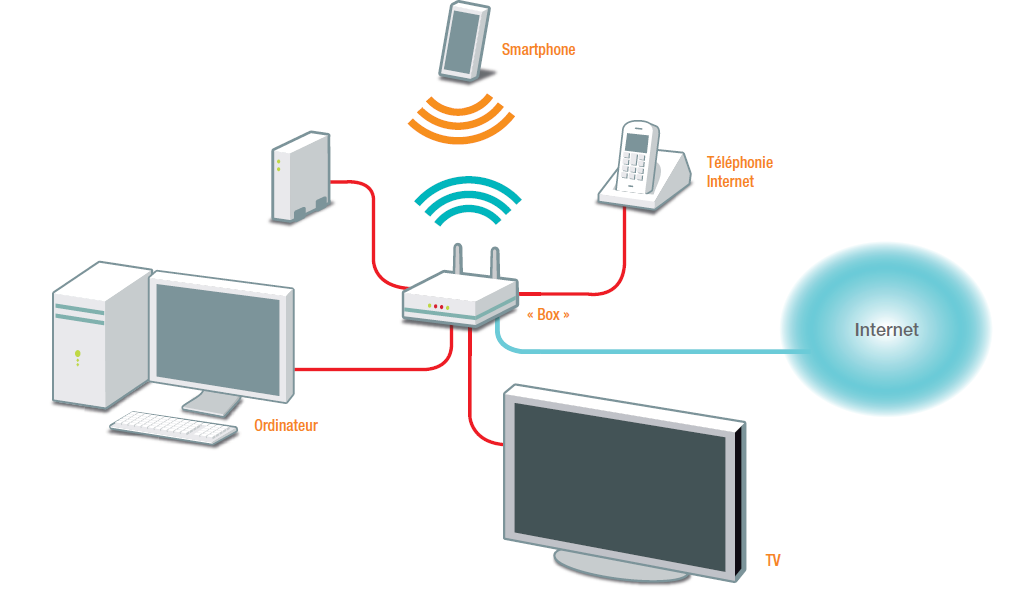 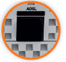 Prise ADSL Grise (câble RJ11)
Permet de raccorder la box à une prise téléphonique pour accéder à Internet
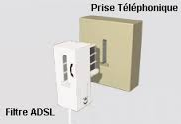 Prise Ethernet rouge (câble RJ45)
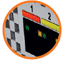 Permet de raccorder un ordinateur équipé d’une carte réseau.
Exemple de réseau
 en topologie étoile
Prise Ethernet jaune (câble RJ45)
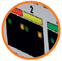 Permet de raccorder un décodeur TV ou un autre ordinateur.
Qu’est ce qu’un réseau informatique ?
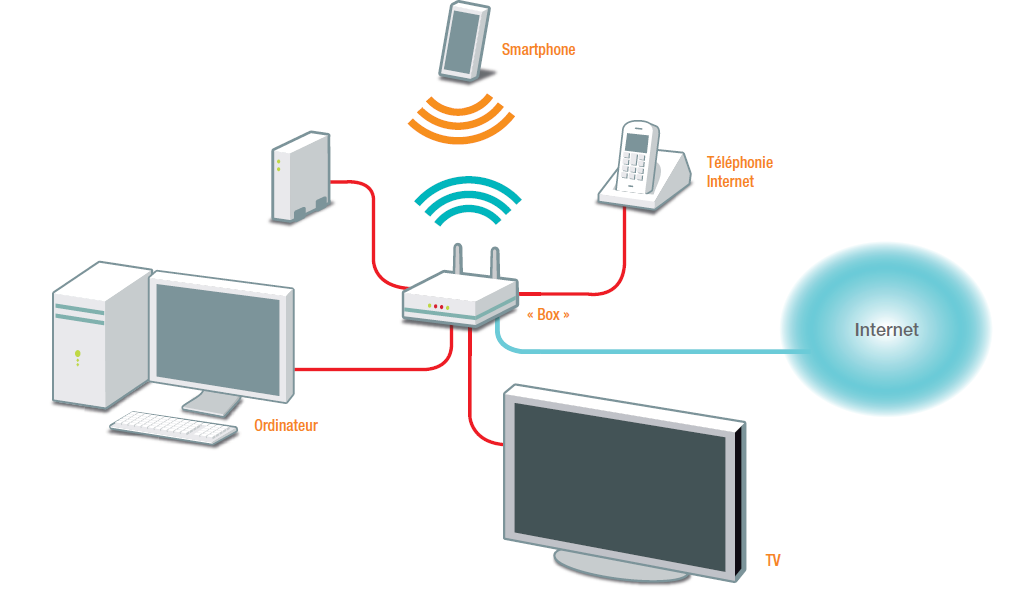 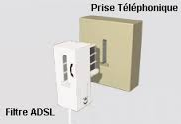 Qu’est ce qu’une topologie réseau
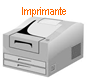 Qu’est ce qu’un câble RJ45?
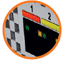 Prise Ethernet rouge (câble RJ45)
Permet de raccorder un ordinateur
 équipé d’une carte réseau.
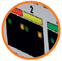 Prise Ethernet jaune (câble RJ45)
Permet de raccorder un décodeur TV ou un autre ordinateur
 équipé d’une carte réseau.
Qu’est ce qu’une carte réseau Ethernet ?
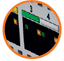 Prise Ethernet verte (câble RJ45)
Permet de raccorder un autre ordinateur
 équipé d’une carte réseau.
Prise Ethernet blanche (câble RJ45)
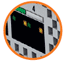 Permet de raccorder un autre ordinateur
 équipé d’une carte réseau.
Combien de périphériques Pierre peut-il connecter par câble en plus du décodeur TV ?
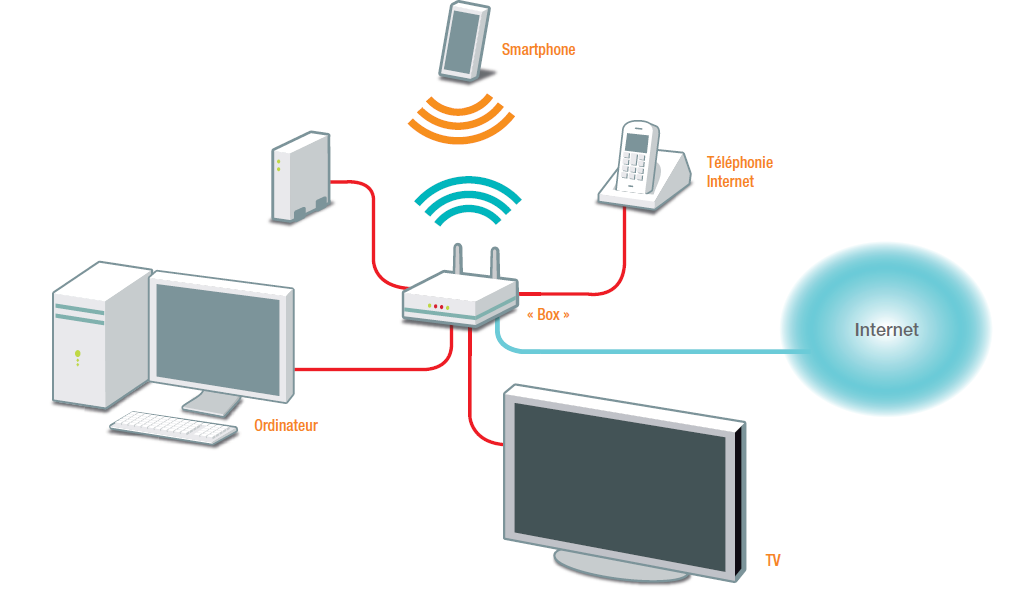 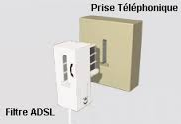 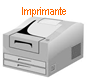 Qu’est ce qu’un réseau Wi-Fi?
Bouton Wi-Fi
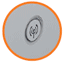 Permet d’allumer ou d’éteindre les fonctions Wi-Fi.
Lorsque les fonctions Wi-Fi sont activées, vous pouvez
Connecter vos ordinateurs ou autres périphériques
 équipés d’une carte réseau sans fil.
Pourquoi un code de sécurité pour se connecter ?
Code de sécurité
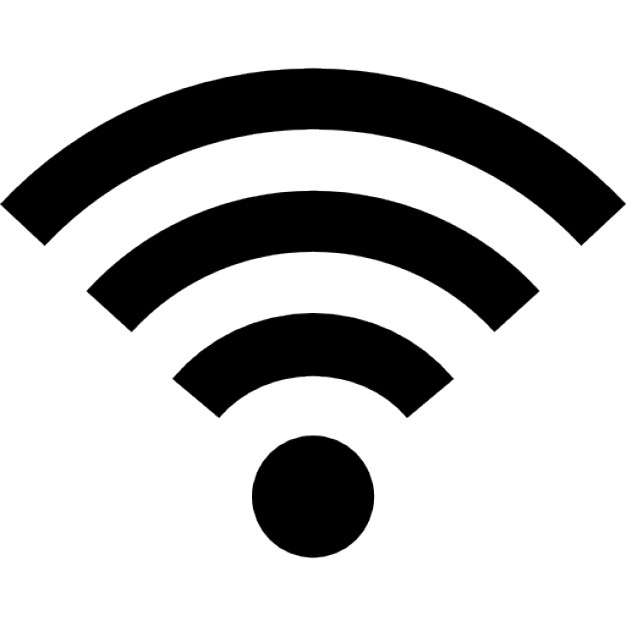 Permet de se connecter au réseau Wi-Fi.
Le code est disponible sur l’étiquette au dos de la box.
Pierre trouve le code Wi-Fi trop compliqué :

- Il peut le supprimer ?

- Le remplacer par PierreWifi ?
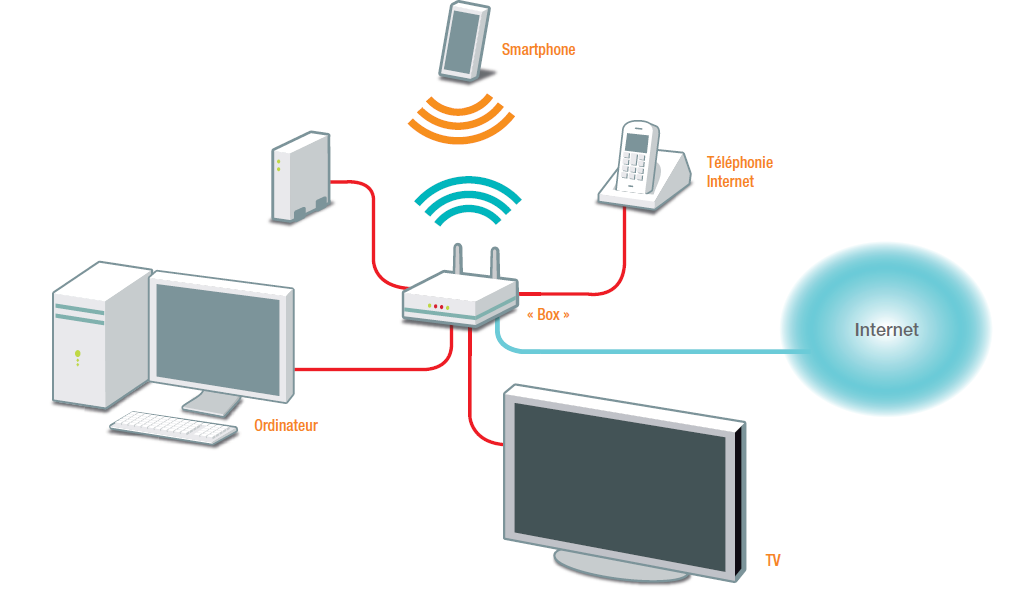 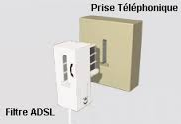 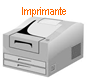 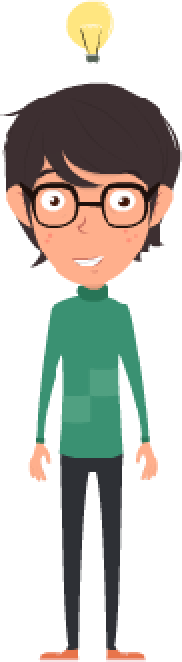 Pierre se souvient
Il a entendu parler du réseau en TECHNOLOGIE !
Et après 15 min